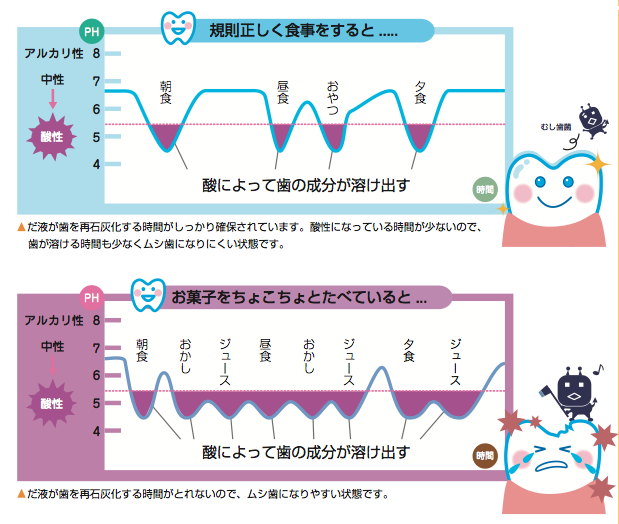 間食の回数とむし歯の関係
お菓子をちょこちょこと食べていると…
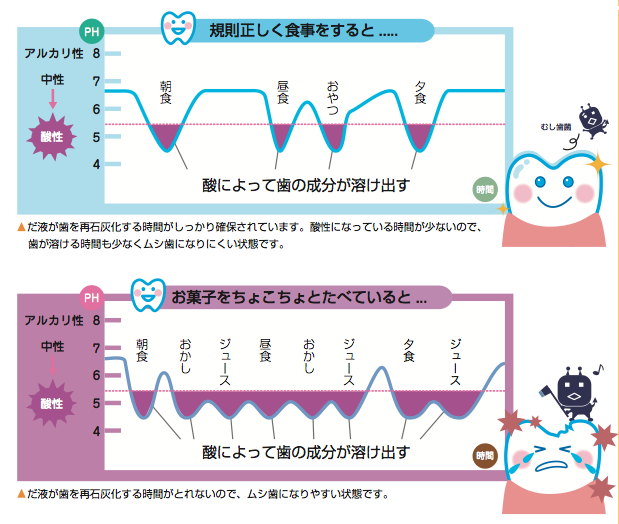 食事の時間が長かったり間食の回数が多いと、
常に酸性の状態で虫歯になりやすいです。
食べる時の注意点として、
・ダラダラ食べない。
・時間を決めて食べる
・食後のデザートとして食べる。
・お口に停滞しやすい物（ハイチュウ、アメ、キャラ　
　メル、スナックなど…）は避ける。
・飲み物もお水やお茶以外は食べ物と同じなので気を
　つけましょう。
・食事と間食は最低1時間半あけて下さい。
・ダラダラ食べを2カ月続けるとむし歯になります。
通常、お口の中は中性ですが、
食事や間食をするとお口の中は酸性になります。
その後、唾液の働きで中性に戻ります。
〒558-0013
大阪府大阪市住吉区我孫子東2丁目5-7
TEL　06-6692-5596
あべ歯科
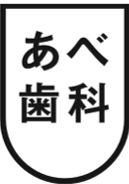